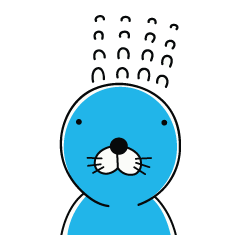 뽀로리와 너부리가 보고싶다…
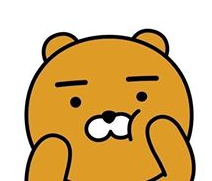 (누구)야
생일 축하해
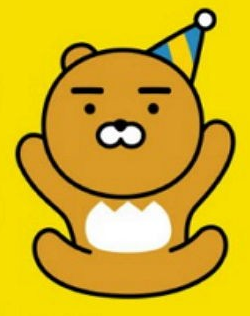 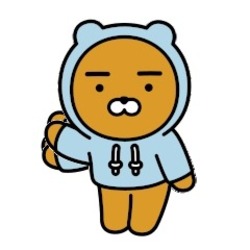 호빵맨!
(도움이 필요한 일)을 도와줘!
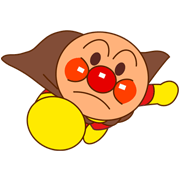 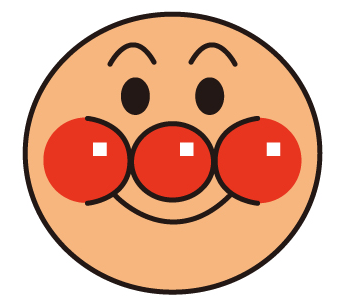 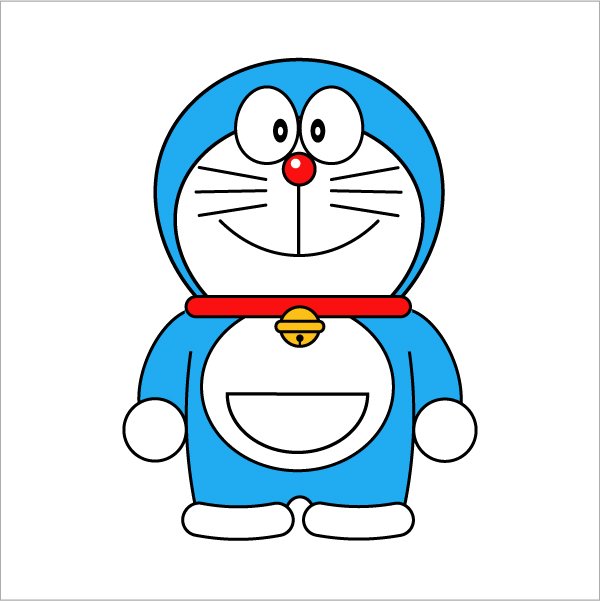 도라에몽에게.
(내 소원)을 들어줘!
나는 (동물)이 좋아요
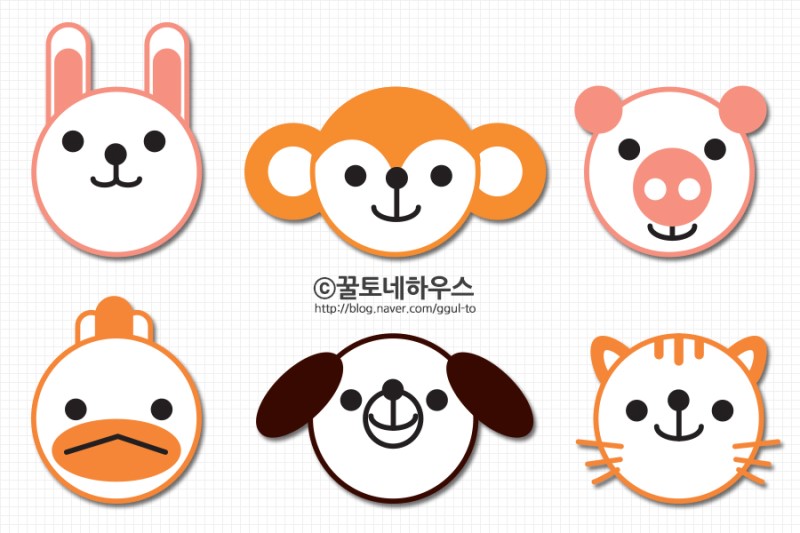 (동물원 이름)
동물원에 오신 것을
환영합니다!
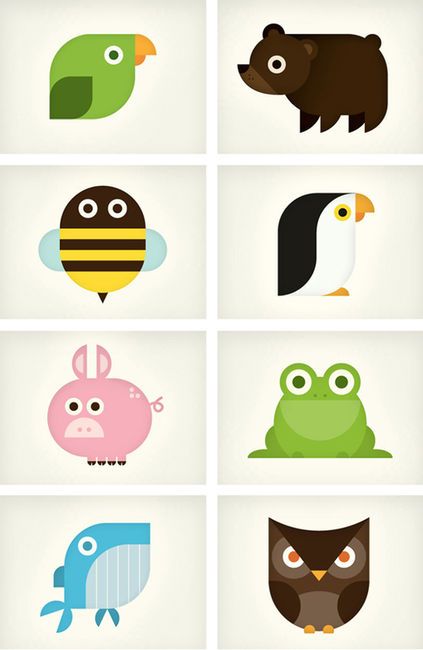